Aquascience: Assessing the health of rivers and lakes
Lecture 1: Introduction and physio-chemical monitoring
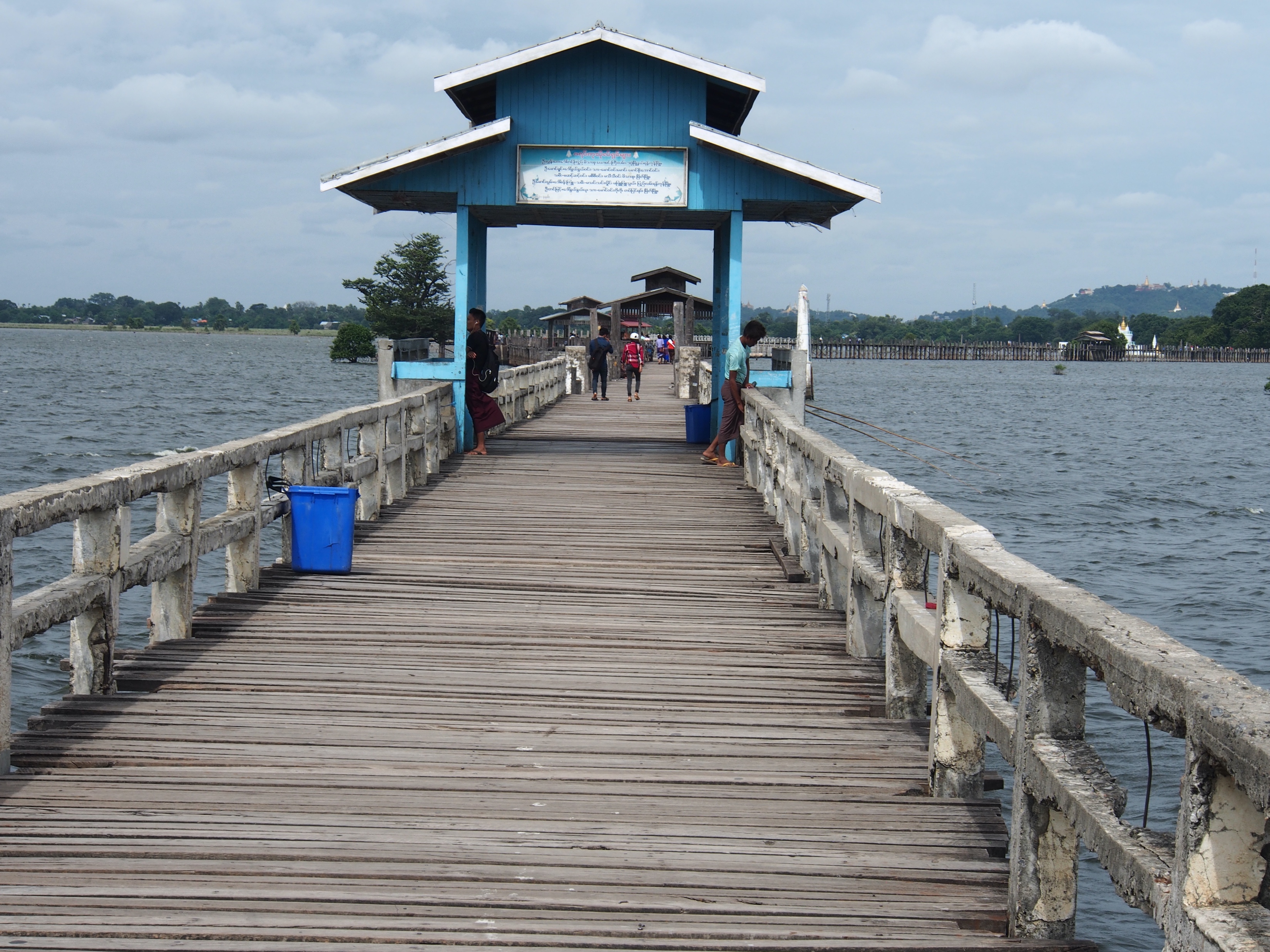 Photo by A. Bamford
Dr. Cecilia Medupin and Professor Amanda Bamford, University of Manchester
Freshwater Ecosystems
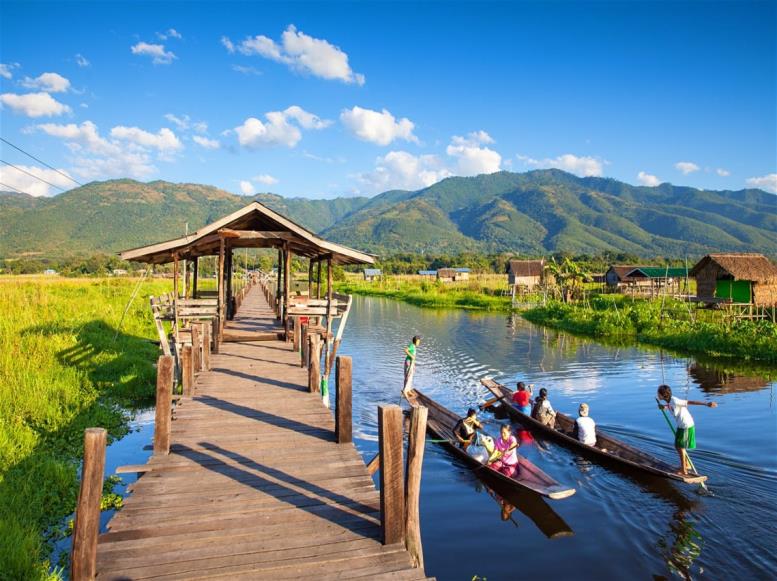 Inle Lake
https://www.lonelyplanet.com/
Dr. Cecilia Medupin
University of Manchester, UK
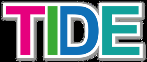 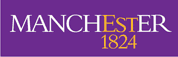 Introduction
Components of the freshwater ecosystems
Lakes, ponds; Rivers, streams
Monitoring and assessment
Physical and Chemical 
Biological
Challenges of freshwater ecosystems
Environmental Regulation and Protection
Freshwater Ecosystems
Water - the ‘medium of life’

Made up of lakes or ponds rivers or streams (surface waters); groundwater 

Serves diverse purposes 

Globally, freshwaters make up less than 1% in the hydrosphere.
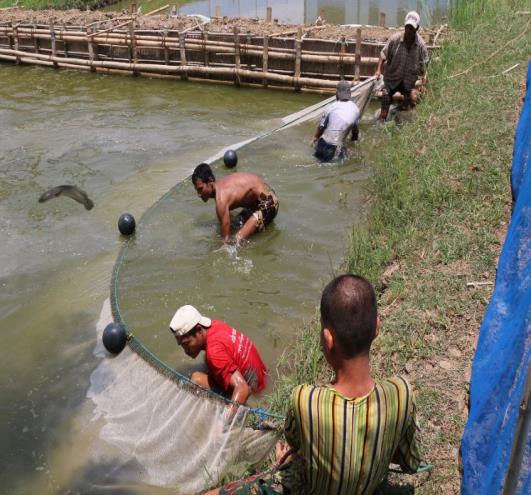 Myanmar aquaculture
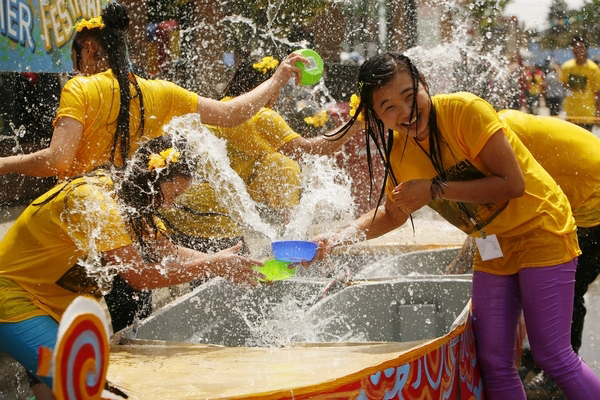 Myanmar water festival
http://blog.worldfishcenter.org/
Lakes (Standing water)
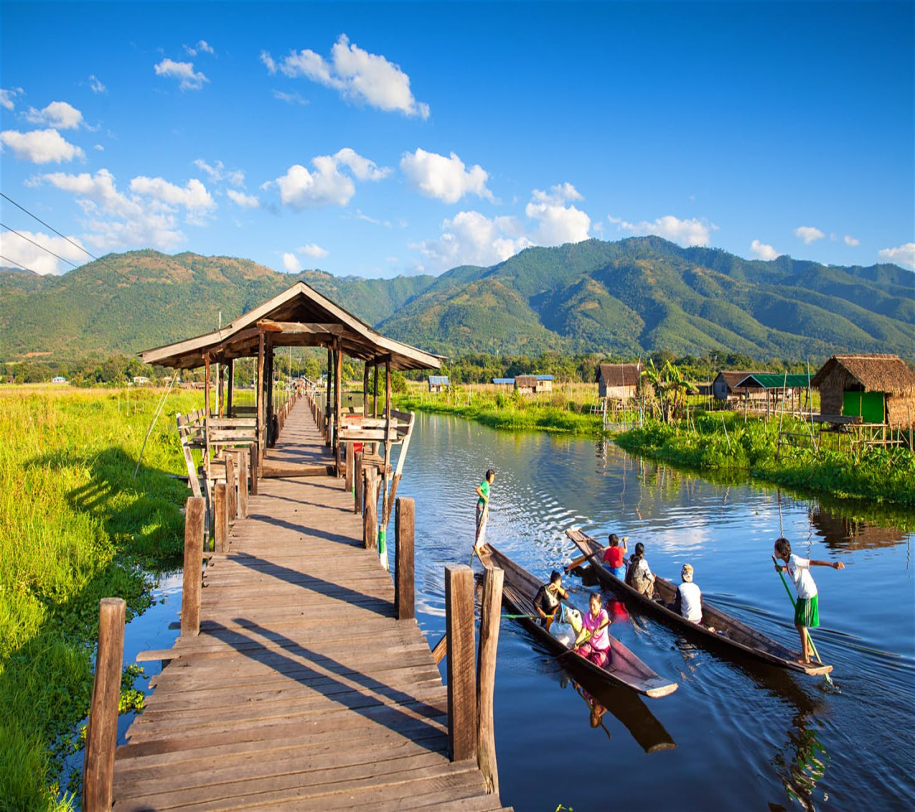 Inle lake
https://www.lonelyplanet.com/
Rivers (Running water)
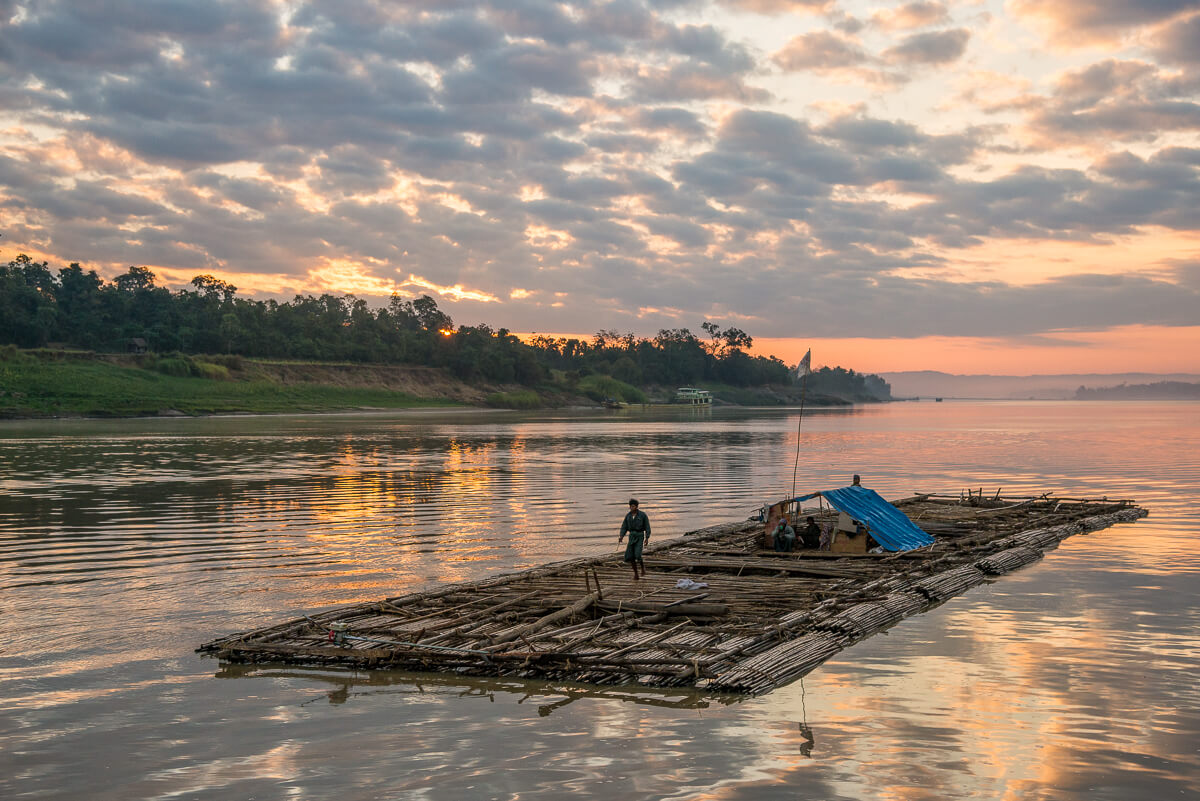 Chindwin River
Boat on the Chindwin by Jeffry J. Cotner [2015]; http://www.jeffcotner.com/2015/02/14/riverside/
What is in our freshwaters?
What do we measure?           Physical & chemical variables
Physical variables 
Dissolved Oxygen
Temperature
Light
Substrate 
Riparian vegetation

Chemical variables 
Conductivity
pH
Suspended solids 
Macroelements and Microelements
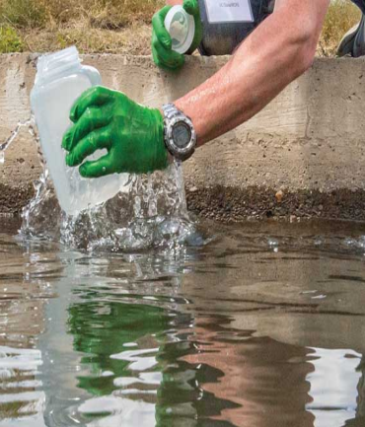 What do we measure?
Dissolved oxygen
Important for all aerobic organisms. 
Can increase in streams during the day due to photosynthetic activity.
Impoundments such as dams can reduce oxygen levels & increase levels of carbon dioxide. 
Very low levels of oxygen are found in other conditions e.g. pollution, low flow or high temperature conditions.
What do we measure?
Temperature
All animals have a temperature range for which they can survive.

Affects the physiological processes such as respiration, digestion, length of life cycles or growth.

These animals have upper & lower tolerance limits, so that above or below these limits, the animals would eventually die
Salmonid species
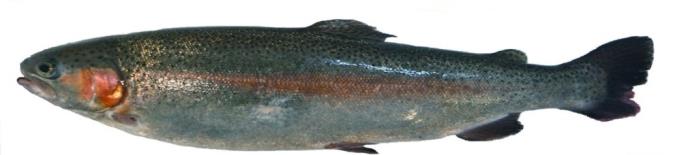 http://www.necropsymanual.net/en/fish-groups/salmonids/
What do we measure?
Light
Major energy source in freshwater ecosystems 
It is likely to influence plant populations 
Based on the amount of energy produced by primary producers  
This relationship forms the basis of the food chain.
Primary producers are able to produce their own food using light as an energy source
What do we measure?
Substrate
Provides a natural home for a variety of activities e.g. resting, movement. 

Riparian vegetation
Influences the amount & nature of particular organic matter (litter) inputs to streams and rivers.
What do we measure?
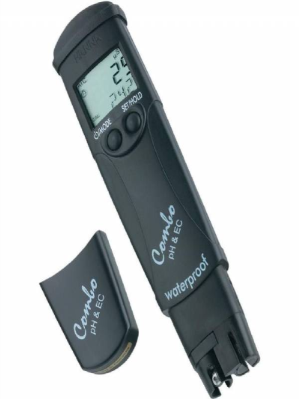 pH measures the acidity of water 

Conductivity which measures the total ionic content of aquatic systems.

Suspended solids- particulate materials suspended in freshwater
https://www.hydroponics.eu/digital-meter-hanna-instruments-phec-c-mod-combo-waterproof-~1112.html
What do we measure? Microelements
What do we measure? Macroelements
Nutrients are important factors for plant growth and productivity in aquatic habitats
Sources of nutrients to freshwater ecosystems
Nitrogen: Rain, aerial deposition, dust particles or fertiliser application 

Phosphorus- weathering of rocks, human activities e.g. pollution from detergents

Drainage area of freshwaters

Nutrient cycling within the freshwater ecosystem

Concentrations vary by location & seasons
Water protection: water quality & water quantity
UN Sustainable Development Goal 6-clean water & sanitation

Quality: Protect water from pollution e.g. eutrophication, acidification
 
Quantity: to regulate the amount of water abstracted for industrial use e.g. Hydroelectric power generation

Why? 
Global population (2018) is 7.6billion
Population of Myanmar is 51million people who need water resources

        Main source of water is from reservoirs and rivers, but limited      
         groundwater use
Water Quantity in Myanmar
~90% rainfall  from May to October  --more rainfall in the delta region compared to the central dry region

In 2000, total water withdrawal from surface & groundwater = 33,230 million m³/year

~89% was used for irrigation & livestock

~10% was used in the municipalities &  1% for industry

2.8% per inhabitant water for domestic use
Source: FAO, 2014 in  NIWR, 2017
Water Quantity in Myanmar
11% needed for domestic & industrial activities
Should we be concerned?  Possibly Yes.
There are some local water shortages 
There are potential development projects 
Water quality & sanitation could be compromised





Source: FAO, 2014 in  NIWR, 2017
Development Projects & Other Pressures
Increased hydroelectric power (HEP) dams- 40 HEP plants in operation  & 89 are planned 
 Increased water abstraction

Straightening of river channels~ Hydromorphological changes  

Mining activities~ runoff from spoil heaps; use of chemicals for the separation of target minerals

Deforestation ~runoff of materials during raining season

Increased agricultural activities~ runoff of fertilisers to freshwater
Implications for Water Quality
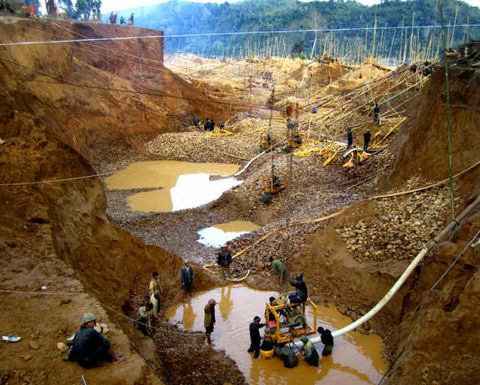 Reduced water quantity

Impact on freshwater biodiversity

Heavy metal contamination from mining e.g. arsenic

Acid mine drainage from mineral extraction

Erosion & sedimentation from logging activities

Nutrient enrichment in lakes
Mining in Yangon
https://www.miningnews.net/
Implications for Water Quality/Quantity
Dam construction 
Upstream
Deposit of fine sediments onto the original river substrate 
Reduction of flow behind the dam. 

Downstream
Release of huge volumes of water from the dam

High sediment concentration generated downstream

Impact on physical, chemical & biological variables
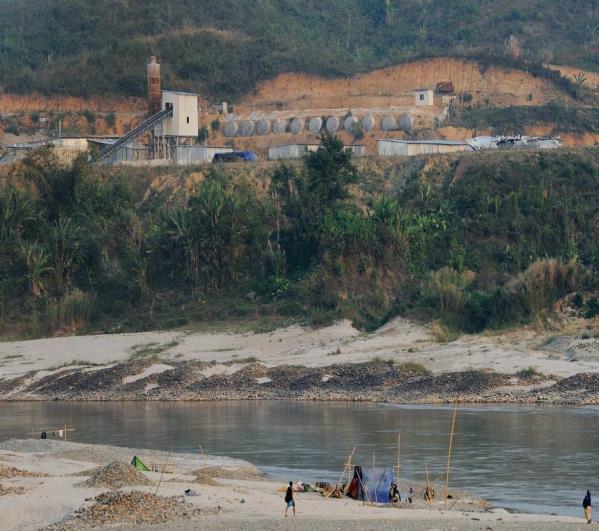 Dam construction in Myitsone
https://frontiermyanmar.net/en/the-myitsone-dam-chinas-three-options
How do we protect our freshwaters?
Environmental Regulation & Enforcement
International, EU and national standards 
Enforcement by environmental regulators 
      & environmental Institutions

Monitoring and assessment
Physical, chemical & biological variables
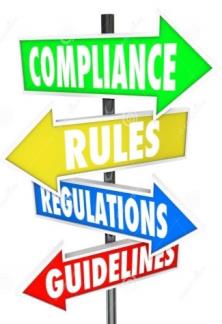 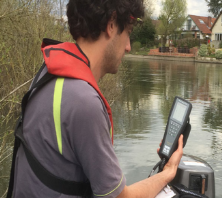 Standards: National Water Framework Directive
Based on the European Union’s Water Framework Directive (EU WFD)
Protection of EU surface waters, rivers, lakes & groundwater 

Broad Aims of the EU WFD: 
To achieve “good ecological status” for all surface waters by 2021.
To prevent deterioration
Ensure the conservation of high water quality where possible
Main Focus in the EU WFD
Assess status of the biological elements

Physical and chemical elements 

Hydromorphological  element -- describes water flow conditions & water levels

All parts of the physical, chemical and biological components have to be “good” for the water body to comply with the EU WFD (NWFD) for --“good ecological status”
Recommendations
Collaboration between research institutes, academics & government officials in environmental monitoring & assessment of water quality.
Effective data collection & storage
Effective water regulation & protection
Communication & participation  through media, workshops etc.
Cooperation between Government, States & Divisional Governments
In conclusion,
We have learnt about freshwater ecosystems
Challenges to freshwater ecosystems
Environmental regulation and institutions e.g. NWFD
Monitoring and assessment 
Physical and chemical variables 
Biological parameters
             
              Thank you!
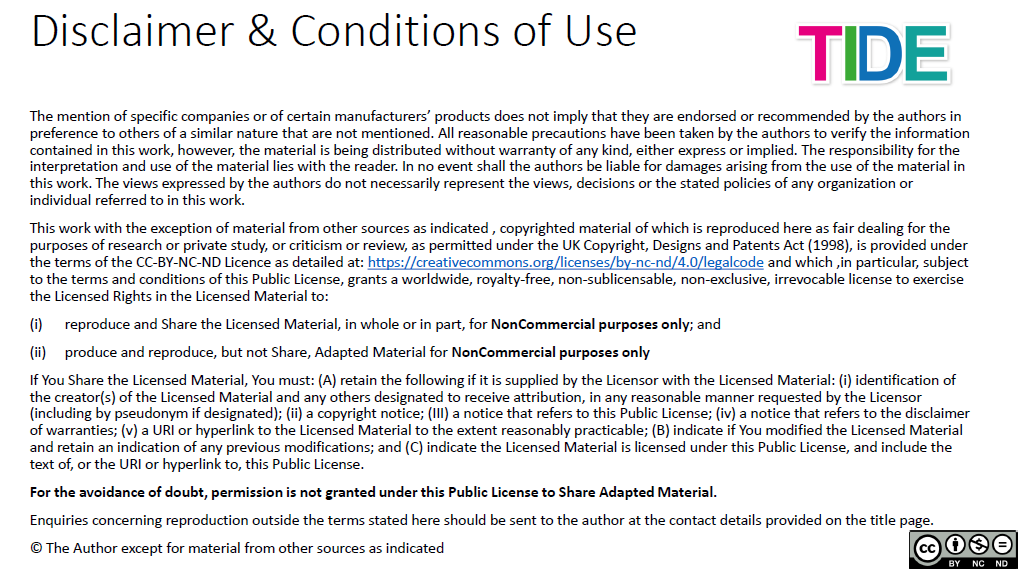